Medicare 101:
The Basics of Medicare
Presented by:
WE DO NOT OFFER EVERY PLAN AVAILABLE IN YOUR AREA. CURRENTLY WE REPRESENT [INSERT NUMBER OF ORGANIZATIONS] ORGANIZATIONS WHICH OFFER [INSERT NUMBER OF PLANS] PRODUCTS IN YOUR AREA. PLEASE CONTACT MEDICARE.GOV, 1-800-MEDICARE, OR YOUR LOCAL STATE HEALTH INSURANCE PROGRAM (SHIP) TO GET INFORMATION ON ALL OF YOUR OPTIONS.
Medicare Basics
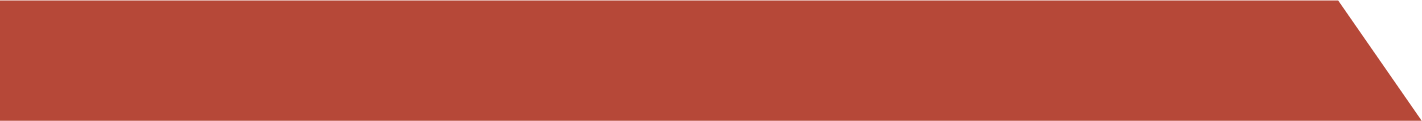 How to Qualify
People who are age 65 and over
People under age 65 with certain disabilities
People with End Stage Renal Disease (ESRD)
Medicare Basics
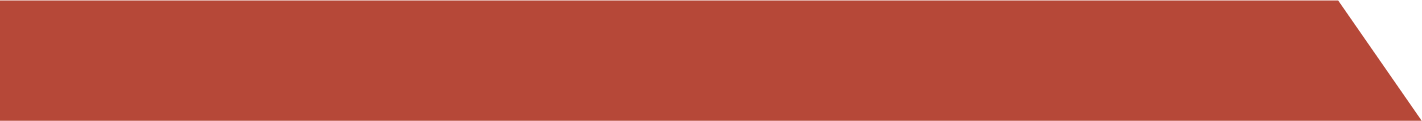 How to Enroll
Enrollment is automatic if receiving Social Security benefits at least 4 months prior to Medicare eligibility 
If not receiving SS benefits: 
Apply Online Through Social Security Website
Visit Local Social Security office
Call Social Security
Medicare Basics
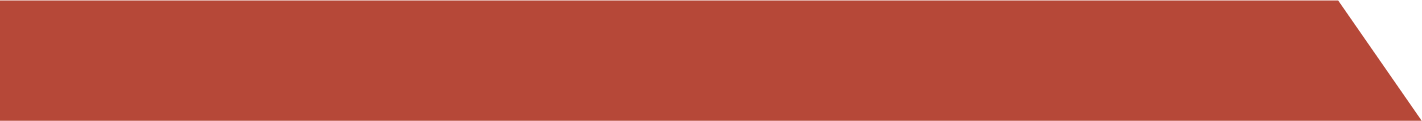 Delaying Enrollment Past Age 65
Most individuals enroll in Part A (no cost)
Enrollment into Medicare Part A makes you ineligible to contribute to an HSA
Those with other coverage may delay Part B (coverage must be due to active employment through self or spouse) 
Part B enrollment would be the 1st of the month following last day of employer coverage
No late enrollment penalty for Part B or Part D with creditable coverage
COBRA is not considered creditable coverage per Medicare guidelines for Part B
What Is Medicare
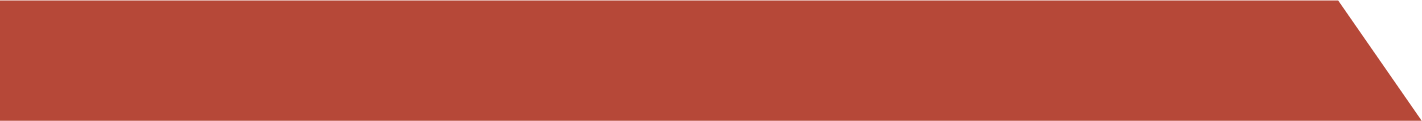 Part A – coverage
Inpatient care in a hospital
Skilled nursing facility care
Inpatient care in a skilled nursing facility (not custodial or long-term care)
Hospice care
Home health care
What Is Medicare
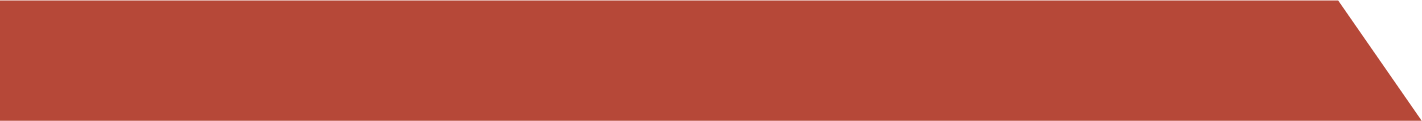 Part A – premium
Free if you and/or your spouse have a combined 40 or more working quarters where you have paid Medicare taxes – either through employer payroll deduction or paid in via taxes if self-employed
Those without 40 working quarters can still get Part A, but they will pay a premium
What Is Medicare
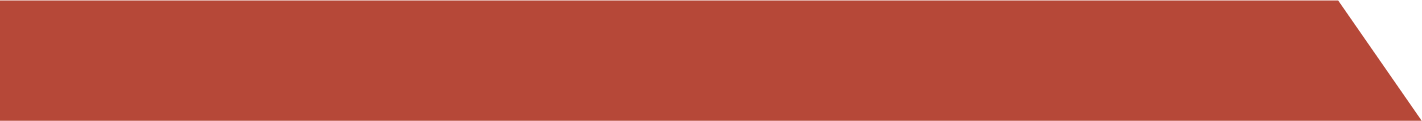 Part B – coverage 
Outpatient care
Preventative services
Doctor’s visits
Diagnostic tests
Therapies
Durable medical equipment
Ambulance services
What Is Medicare
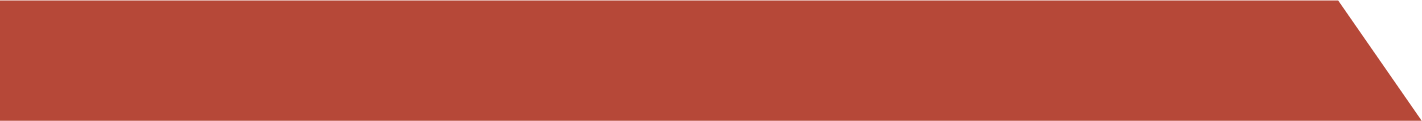 Part B – premium
Standard Monthly - $174.70
May be more depending on income
IRMAA (Income Related Monthly Adjustment Amount)
Income Related Monthly Adjustment Amount
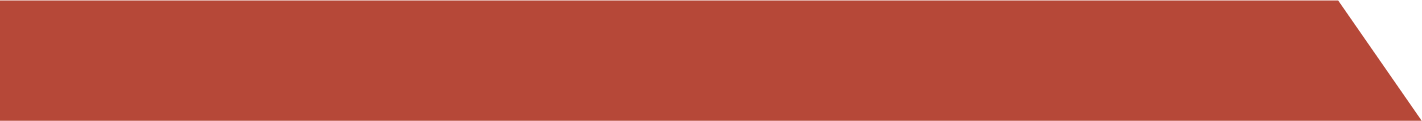 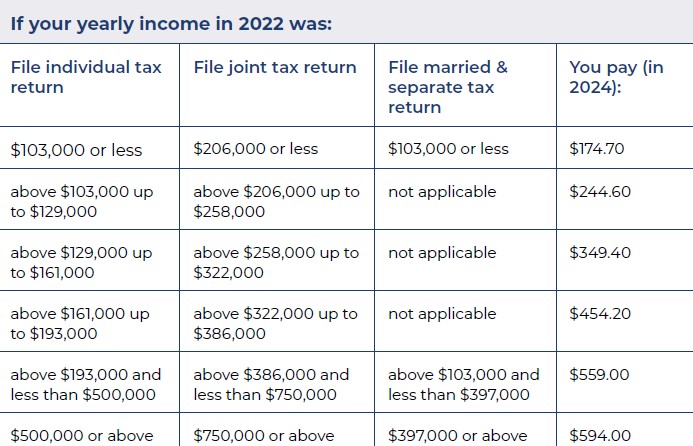 What Is Medicare
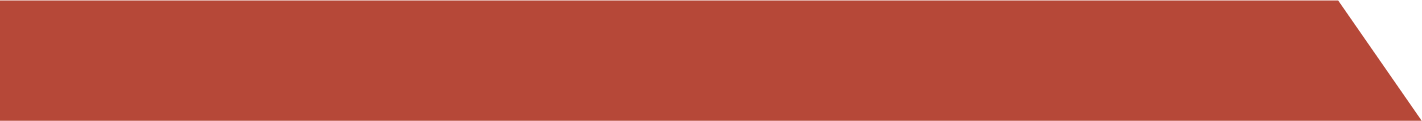 Part B – enrollment periods
Initial Enrollment Period (IEP)
3 months before, the month of, and 3 months following 65th birthday
Special Enrollment Period (SEP)
Loss of creditable coverage
General Enrollment Period (GEP)
January 1 – March 31; effective first of the following month
What Is Medicare
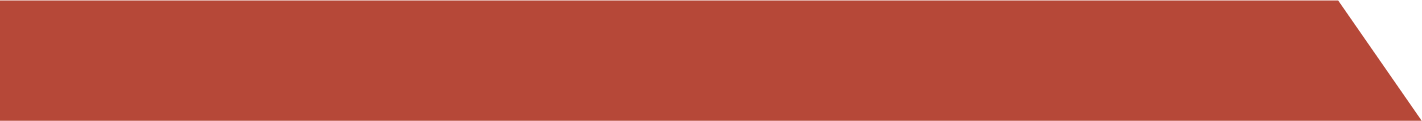 Part B late enrollment penalty
10% of the standard premium for each 12-month period you were eligible for Part B but did not sign up 
Penalty is waived if covered through active employment
If you receive a late enrollment penalty, you will have to pay it as long as you have Part B
What Is Medicare
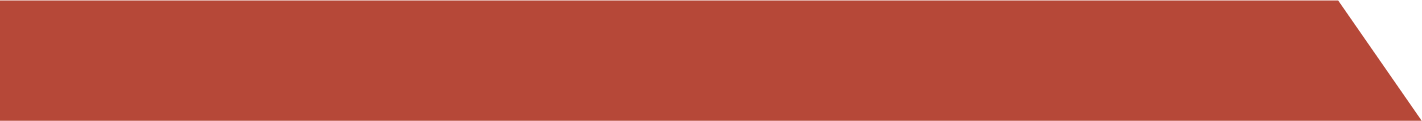 Part A – cost sharing
Hospitalization
$1,632 deductible for first 60 days of inpatient hospital stay; additional costs after 60 days
Skilled Nursing Care
First 20 days covered if Medicare requirements met
$204 per day for days 21-100 in skilled nursing facility
What Is Medicare
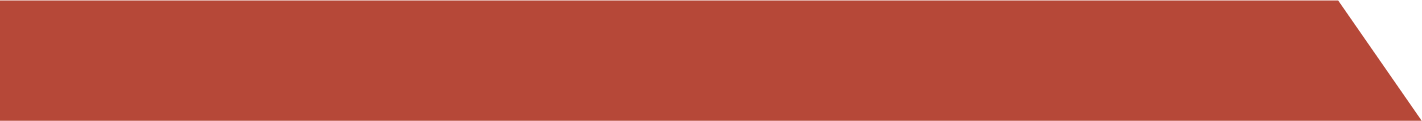 Part B – cost sharing
Annual Deductible - $240
20% coinsurance once annual deductible is met
No out-of-pocket maximum
Prescription Drug Plans
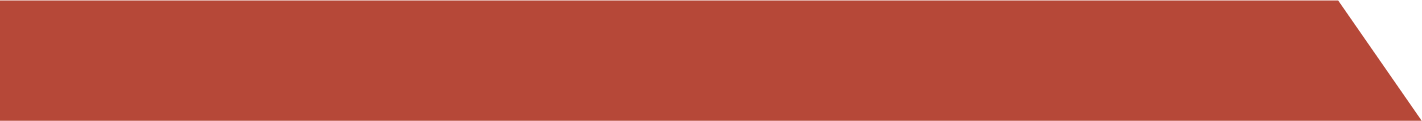 Part D - coverage
Standard benefit design
Deductible
Initial coverage
Coverage gap
Catastrophic coverage
Income Related Monthly Adjustment Amount
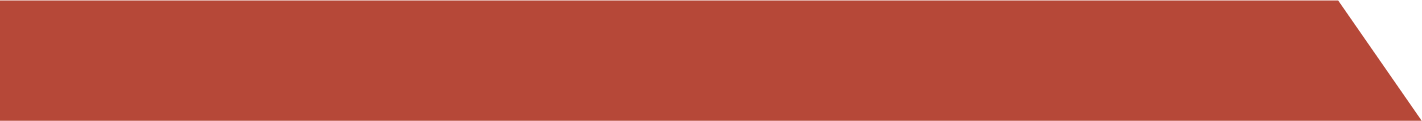 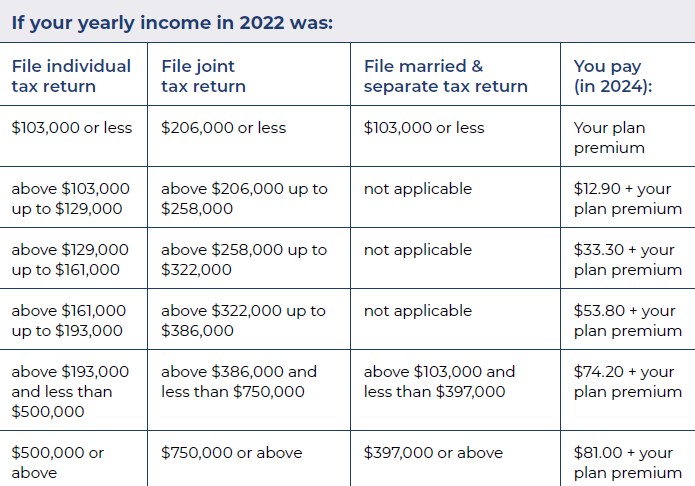 Prescription Drug Plans
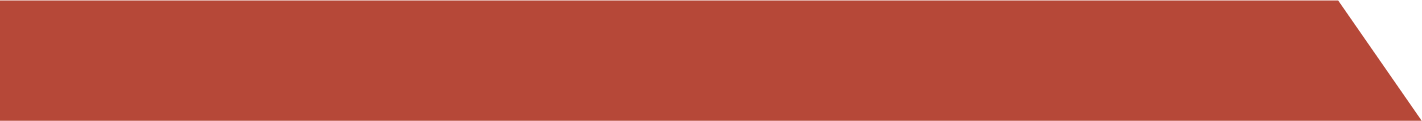 Enrollment Periods
Initial Enrollment Period (IEP)
3 months before, the month of, and 3 months after your 65th birthday
Special Enrollment Period (SEP)
Loss of creditable coverage
Permanent move
Many more
Annual Enrollment Period (AEP)
October 15 – December 7, effective January 1
Prescription Drug Plans
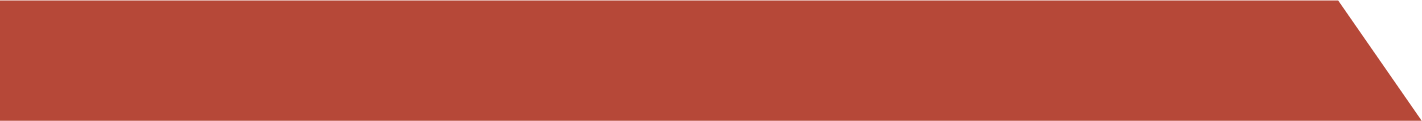 Late Enrollment Penalty
Added to monthly premium if beneficiary is without creditable coverage
Creditable coverage – coverage is expected to pay on average as much as the standard Medicare prescription drug coverage. 
1% of “national base beneficiary premium” ($34.70 in 2024) multiplied by number of months eligible and without creditable coverage
Example: A client without creditable coverage for 10 months would have a penalty of ($.3470 x 10) $3.47/mo for as long as enrolled in prescription drug plan
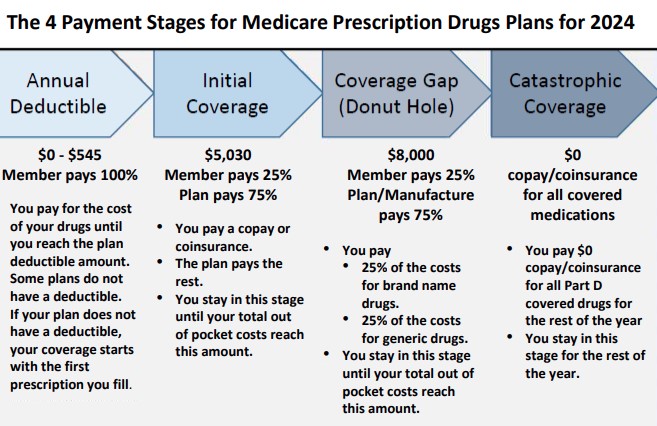 Prescription Drug Plan Changes In 2025
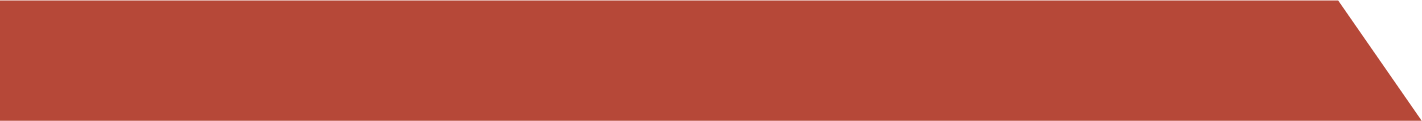 Part D Changes 
Deductible will increase from $545 in 2024 to $590 in 2025
Coverage Gap (Donut Hole) eliminated 
Annual out-of-pocket spending limit of $2,000
Possible $8,000 annual out-of-pocket limit in 2024
Prescription Payment Plan
Option to pay out-of-pocket drug costs in monthly installments
Filling In The Gaps
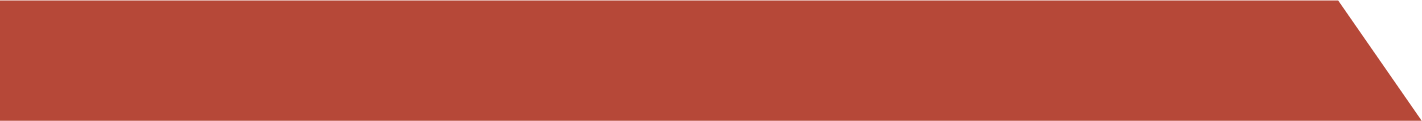 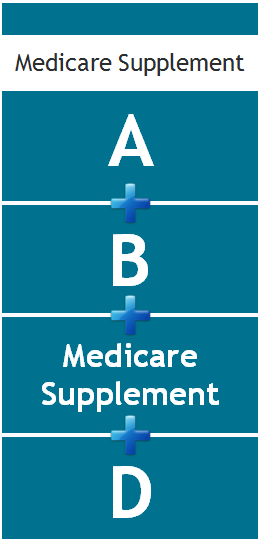 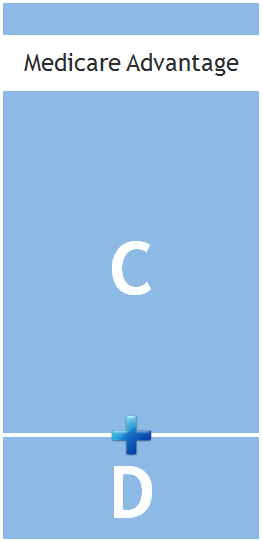 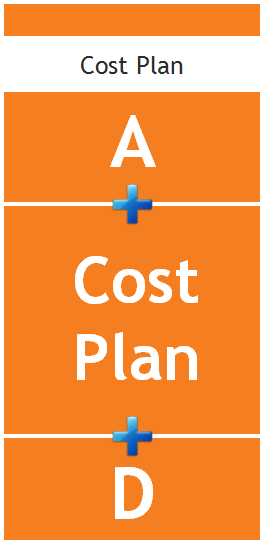 Filling In The Gaps
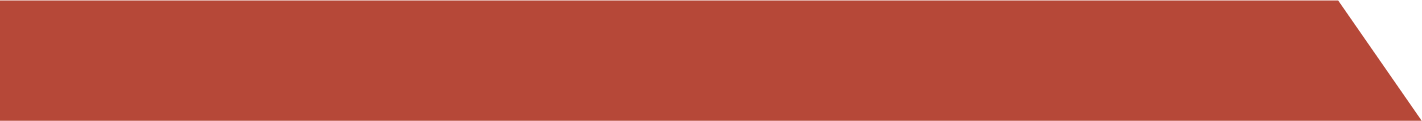 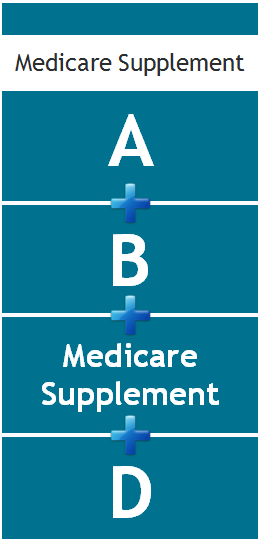 Eligibility
Must have Part A & B
Must reside in state/county plan is offered
Purchase drug coverage separately
Underwriting
No health questions during IEP or SEP
Must answer health questions outside of these enrollment periods
Carriers can offer an Open Enrollment Period (OEP)
Filling In The Gaps
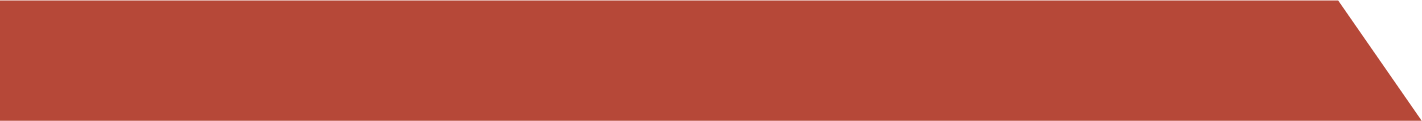 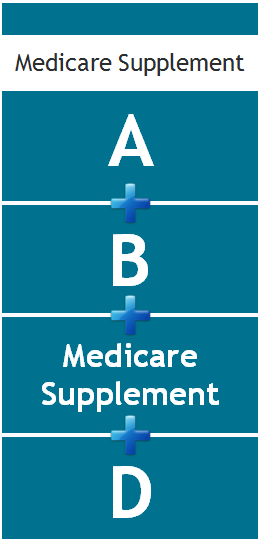 Premiums can be determined by:
Age
Gender
Tobacco use
Health
Household discount
Filling In The Gaps
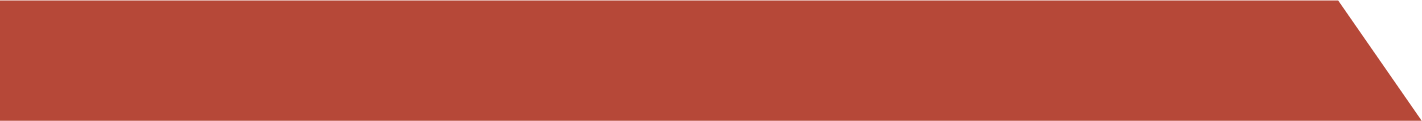 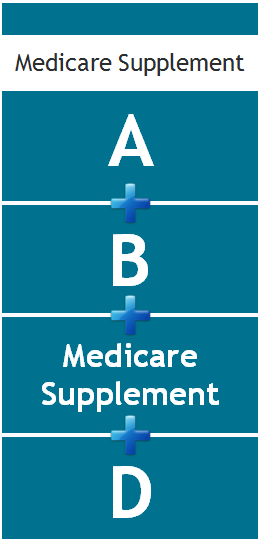 Plan benefits/types
Standardized Plans A-N
Plan F no longer available to newly eligible Medicare beneficiaries beginning 1/1/2020
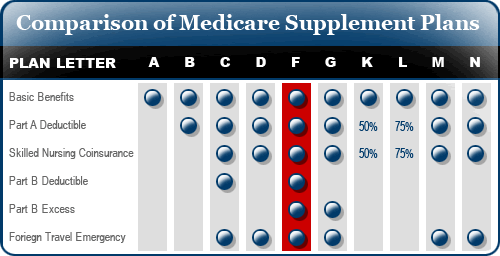 Filling In The Gaps
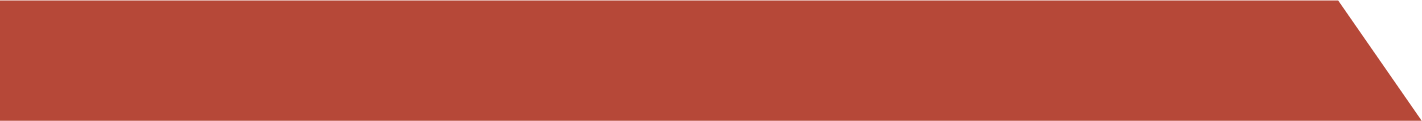 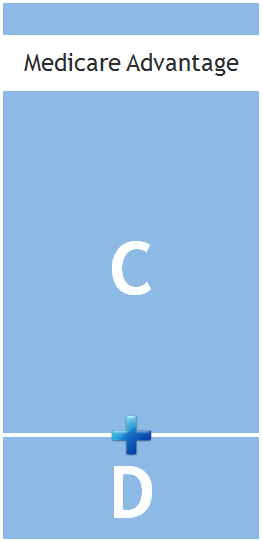 Eligibility
Must have Parts A & B
Must reside in service area
Underwriting
No health questions
Premiums
One premium for everyone, regardless of age, gender, or tobacco status
Continue paying Medicare premiums
Filling In The Gaps
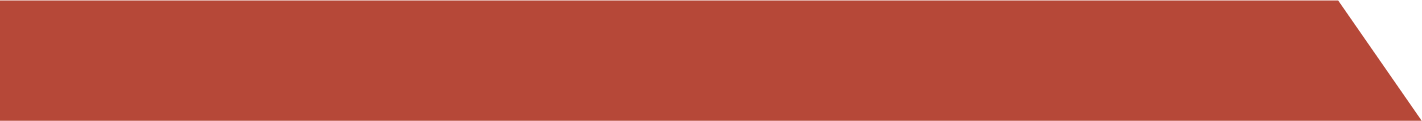 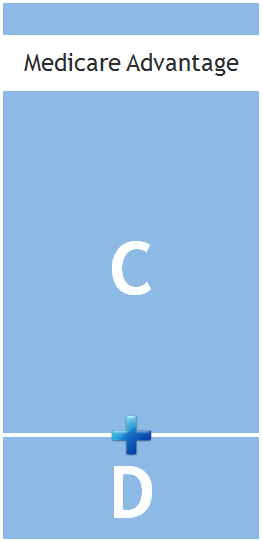 Plan benefits/types
Networks
Copays
Coinsurance
Out-of-pocket maximum
Additional Benefits

Do not retain original Medicare
Enrollment and disenrollment periods
Filling In The Gaps
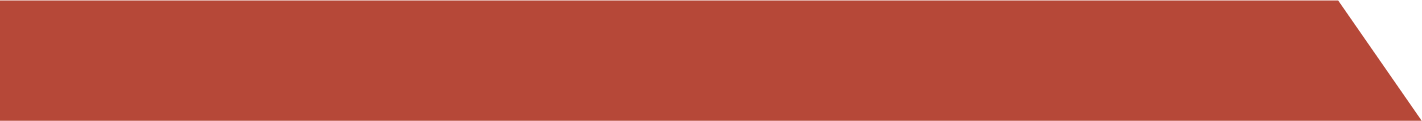 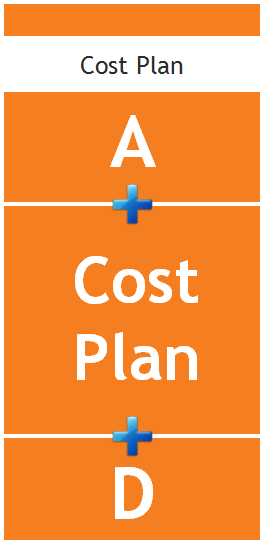 Eligibility
Must have Parts A & B, or Part B only
Must reside in service area
Underwriting
One health question:  Do you have End Stage Renal Disease (ESRD)?
Premiums
One premium for everyone, regardless of age, gender, or tobacco status
Filling In The Gaps
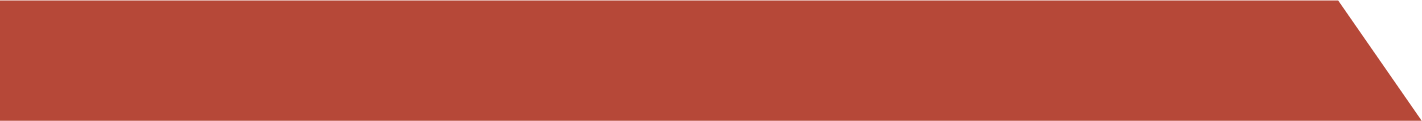 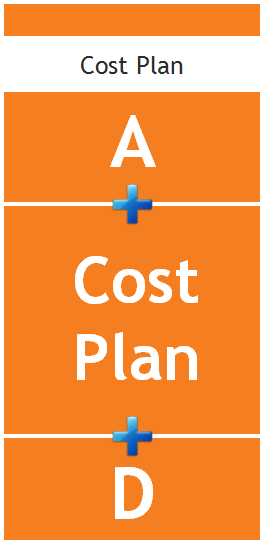 Plan benefits/types
Networks
Copays
Coinsurance
Out-of-pocket maximum
Travel 
Additional Benefits

Retain original Medicare
No enrollment/disenrollment period
Can switch between plan options
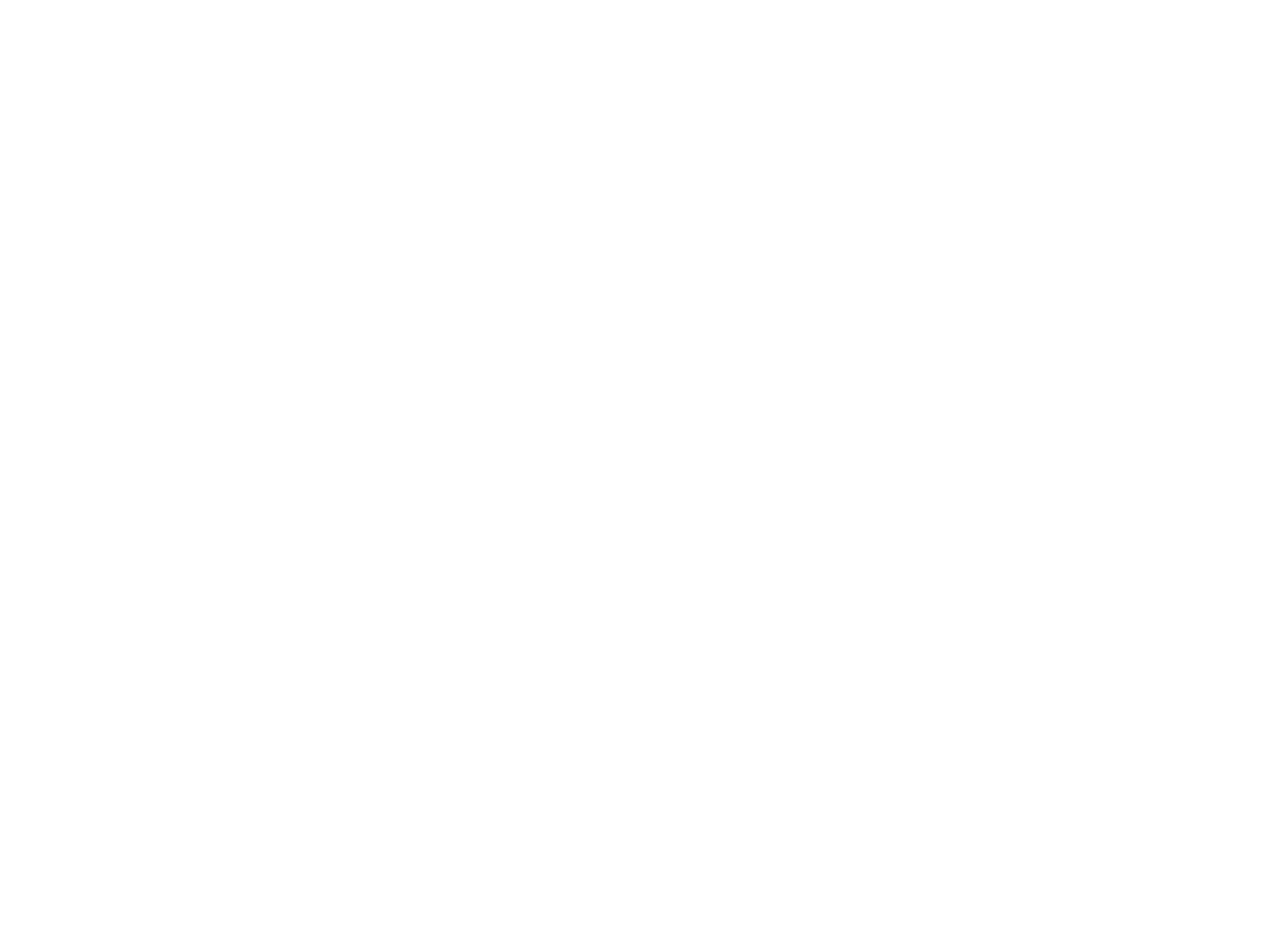 Questions?{Agency Contact Info}{www.agencywebsite.com}
WE DO NOT OFFER EVERY PLAN AVAILABLE IN YOUR AREA. CURRENTLY WE REPRESENT [INSERT NUMBER OF ORGANIZATIONS] ORGANIZATIONS WHICH OFFER [INSERT NUMBER OF PLANS] PRODUCTS IN YOUR AREA. PLEASE CONTACT MEDICARE.GOV, 1-800-MEDICARE, OR YOUR LOCAL STATE HEALTH INSURANCE PROGRAM (SHIP) TO GET INFORMATION ON ALL OF YOUR OPTIONS.